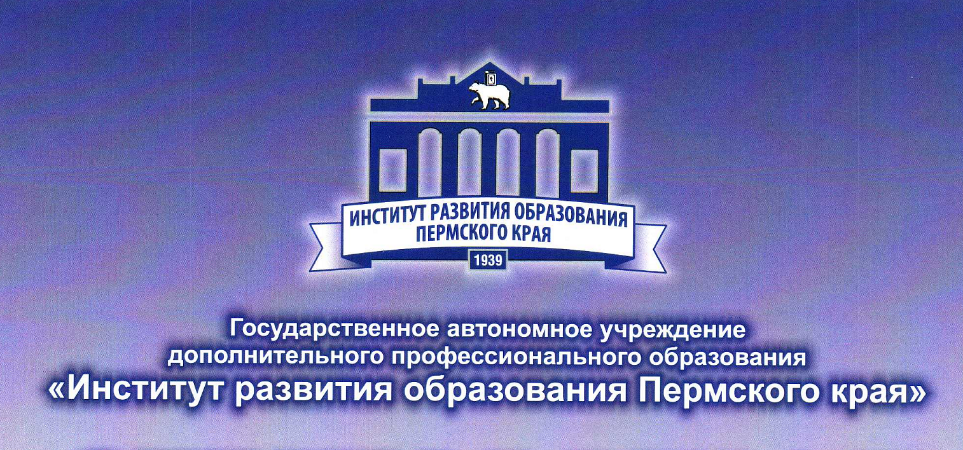 Особенности выполнения 
и оформления заданий 
2 части КИМ ОГЭ-2017 по химии – 
на примере работ выпускников 
Задание № 21
М.Н. Клинова, научный сотрудник отдела сопровождения ФГОС marklin72@mail.ru
Решение задач – практическое искусство, подобное плаванию, катанию на лыжах или игре на фортепиано; научиться ему можно только подражая образцам и постоянно практикуясь.

Д. Пойа
Задание № 21 (3 балла)
Проверяемые элементы содержания: 
Вычисления массовой доли растворенного вещества в растворе. Вычисление количества вещества, массы или объема вещества по количеству вещества, массе или объему одного из реагентов или продуктов реакции 
Проверяемые умения: 
Вычисление массовой доли вещества в растворе, количества вещества, объема или массы веществ по количеству вещества, объему или массе продуктов или реагентов
Алгоритм решения задания № 21 может быть разным.

Это зависит:
- от формулировки самого задания (например, массовая доля растворенного вещества указана или ее нужно вычислить; даны масса или объем…); 
- от выбранного способа решения (например, через количество вещества или алгебраическую пропорцию…)
Алгоритм-памятка (предложен Гаренских Дмитрием, обучающимся СОШ №1 г. Кировограда) 
 Если в условии задачи указаны объем и плотность раствора, то по этим данным можно найти массу раствора (объем раствора в мл умножается на плотность раствора).
 По массе раствора находится масса растворенного вещества (масса раствора умножается на массовую долю растворенного вещества и переводится в проценты).
 По найденной массе растворенного вещества определяется его количество (масса растворенного вещества делится на его молярную массу).
Алгоритм-памятка (предложен Гаренских Дмитрием, обучающимся СОШ №1 г. Кировограда) 
 Записывается уравнение реакции, о которой идет речь в условии задачи, и в нем расставляются все коэффициенты.
 Найденное в п. 3 количество вещества записывается над формулой этого вещества в уравнении реакции.
 Учитывая коэффициенты, определяется количество вещества, массу или объем которого нужно найти.
 По найденному количеству вещества определяются его масса или объем.
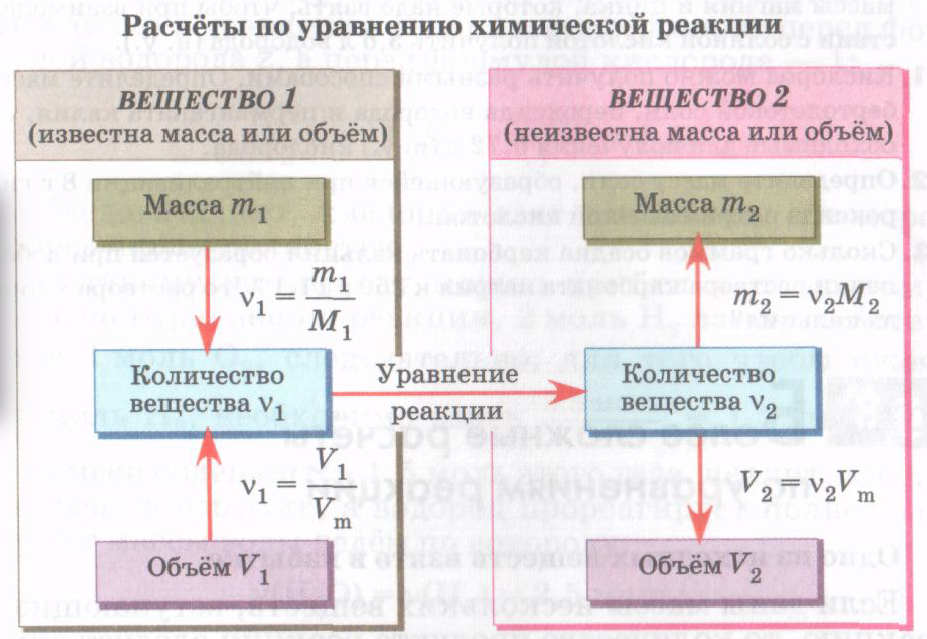 Схема из учебника В.В. Еремина. Химия. 9 класс
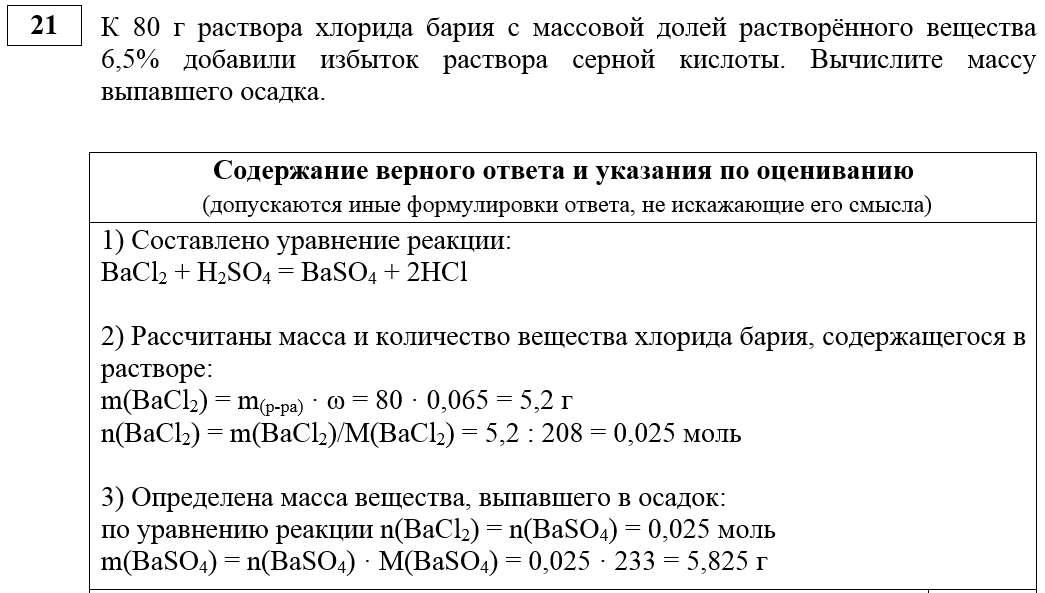 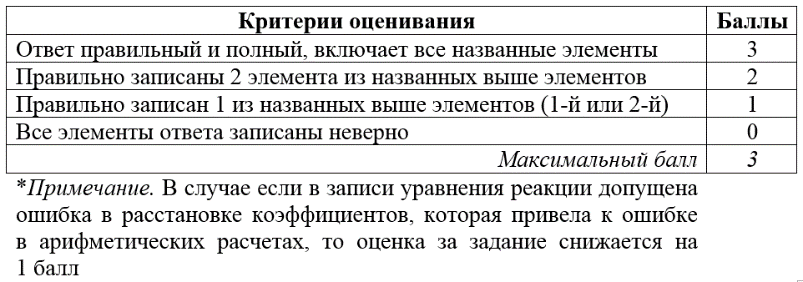 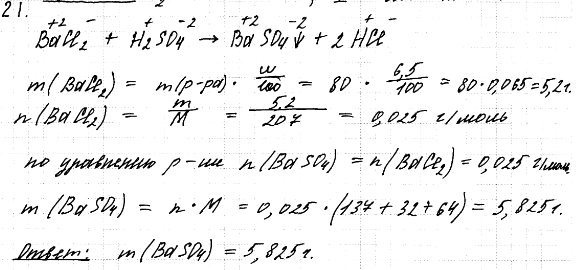 Все элементы приведенного ответа верны, выставлено максимальное количество баллов – 3.
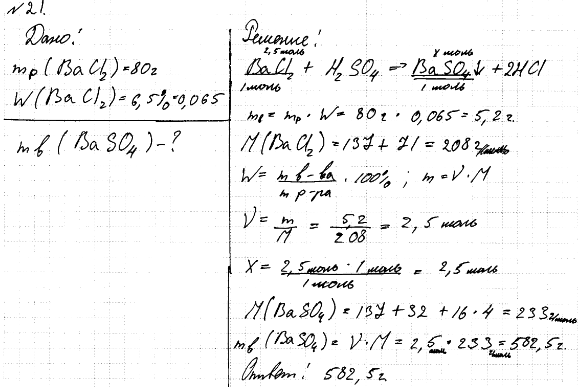 За уравнение реакции – 1 балл; арифметическая ошибка при расчете количества вещества хлорида бария - 0 баллов за второй критерий; 1 балл за третий компонент ответа (не смотря на ошибочное вводное данное, логика вычисления массы показана правильно).
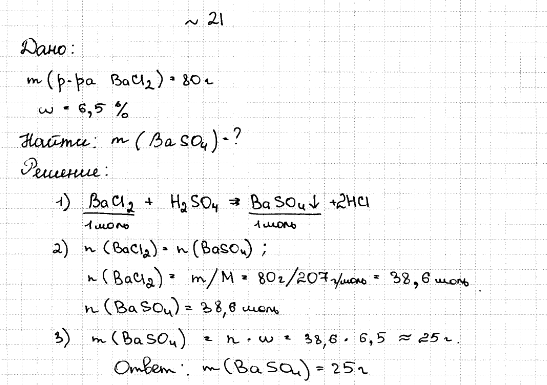 Только за уравнение реакции 1 балл; все остальные расчеты неверны, за них 0 баллов (не учтена указанная концентрация раствора, кроме того, допущена арифметическая ошибка в вычислении)
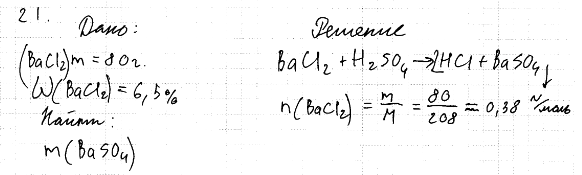 1 балл – за уравнение реакции
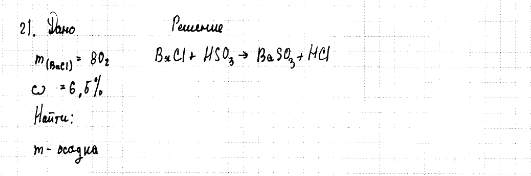 0 баллов
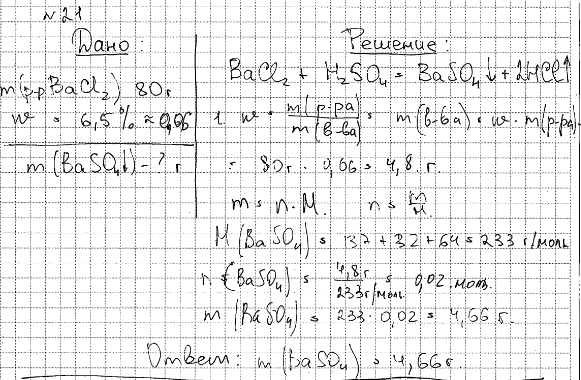 Только 1 балл – за уравнение реакции; 
ошибки и недочеты: ненужное округление массовой доли; количество вещества сульфата бария вычислено ошибочно: масса взята хлорида бария, а молярная масса – сульфата бария…
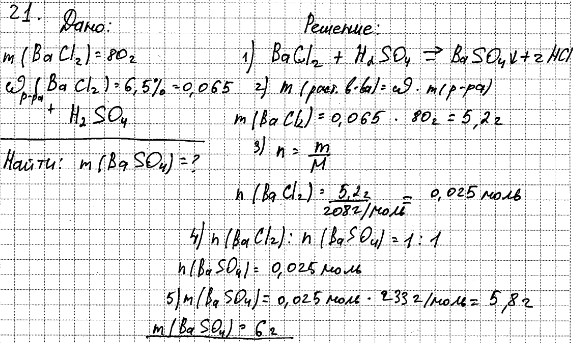 3 балла за решение. 
Но в ответе задачи лучше не округлять полученное число до целого, если нет такого требования (а в данном задании его нет)
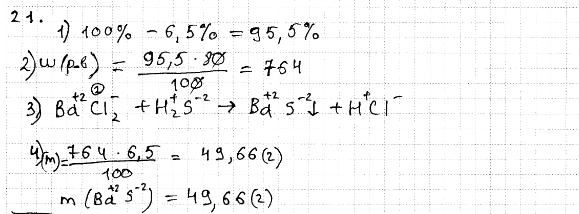 0 баллов – нет верных элементов ответа в решении
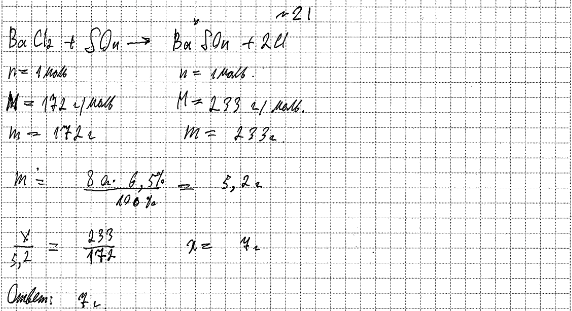 0 баллов (уравнение составлено неверно, неверно вычислена молярная масса хлорида бария и, следовательно, неверно составлена и решена пропорция)
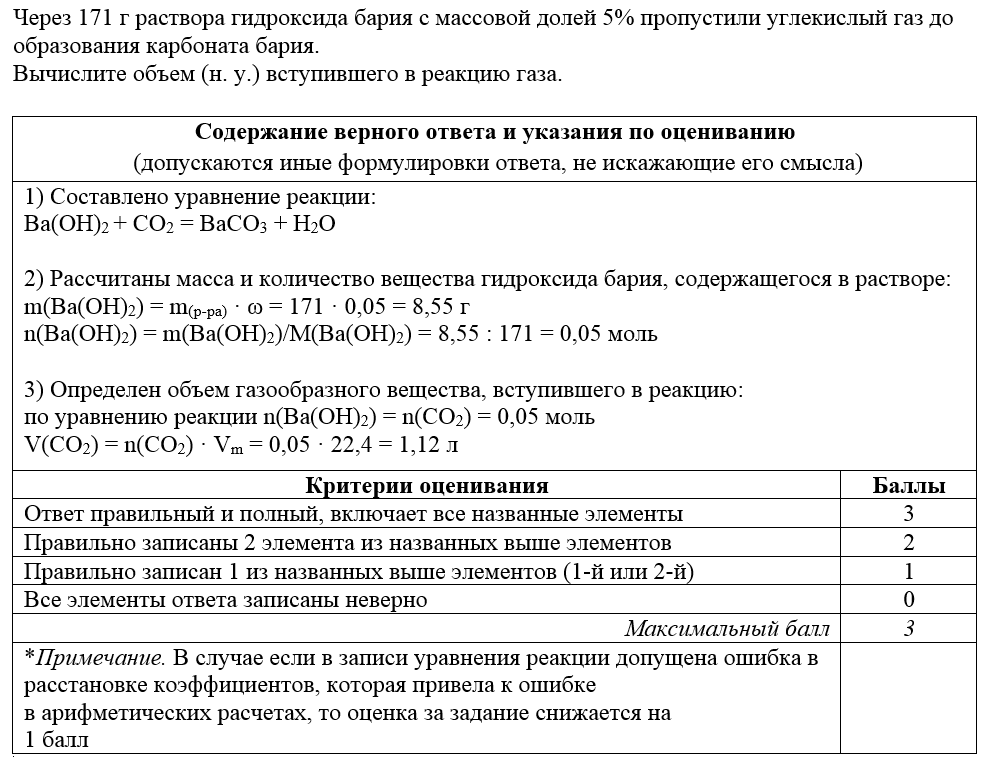 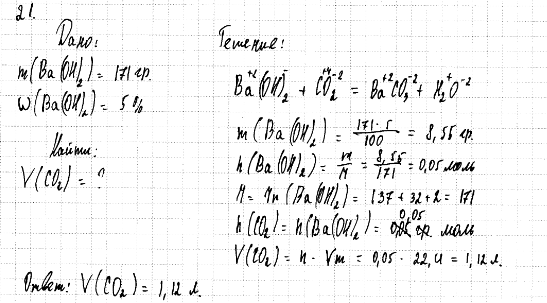 3 балла, все элементы приведенного ответа верны
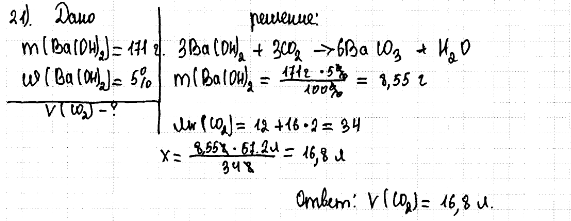 0 баллов
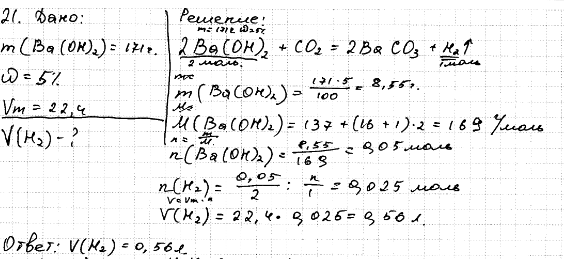 0 баллов
Практика последних лет объективно показывает, что задачи, в которых дан или необходимо найти объем газообразных веществ, решаются выпускниками ХУЖЕ, чем задачи, 
в которых не требуется применение газовых законов.
Вывод простой: включаем задачи 
с газовыми законами в учебный процесс на равных условиях 
с другими видами задач!
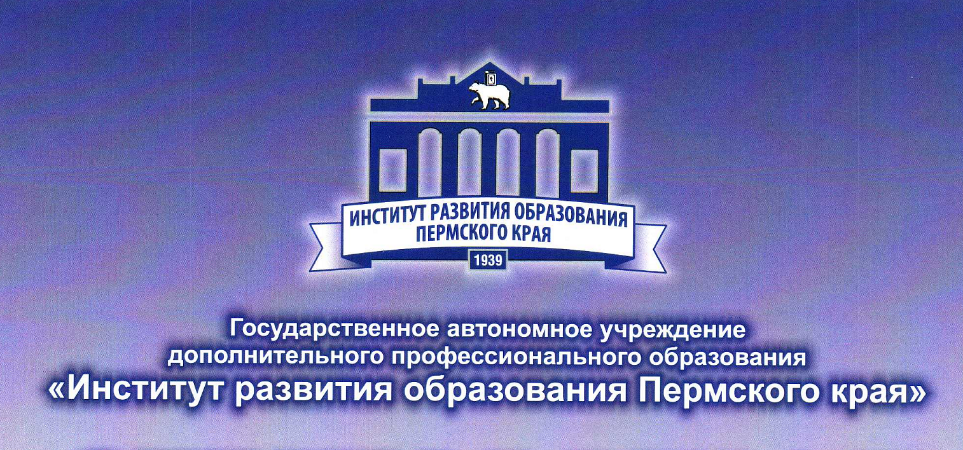 Спасибо за внимание!
Контакты, по которым можно обращаться:
Мария Николаевна Клинова
marklin72@mail.ru
89128863656